«Мы за здоровый образ жизни!»
Последние тёплые осенние деньки  сентября дети нашего детского сада
 провели на прогулке с пользой для здоровья
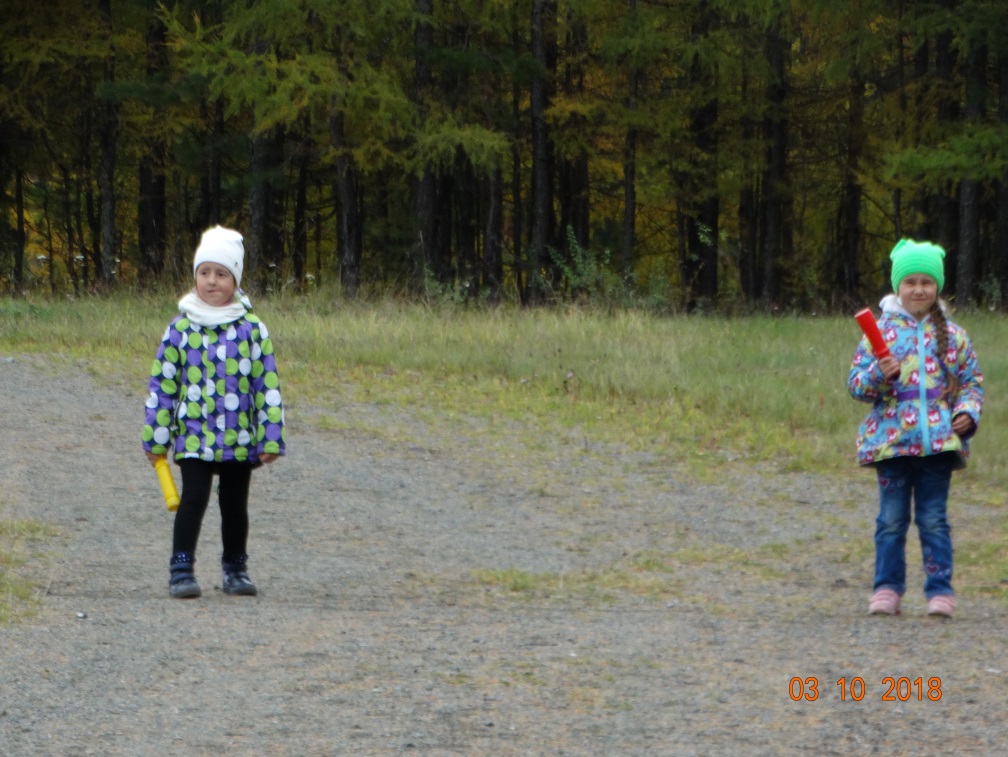 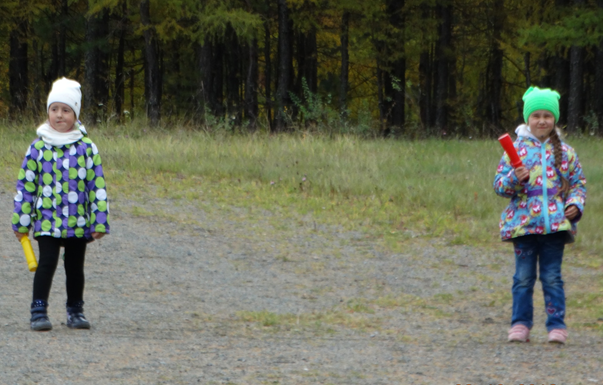 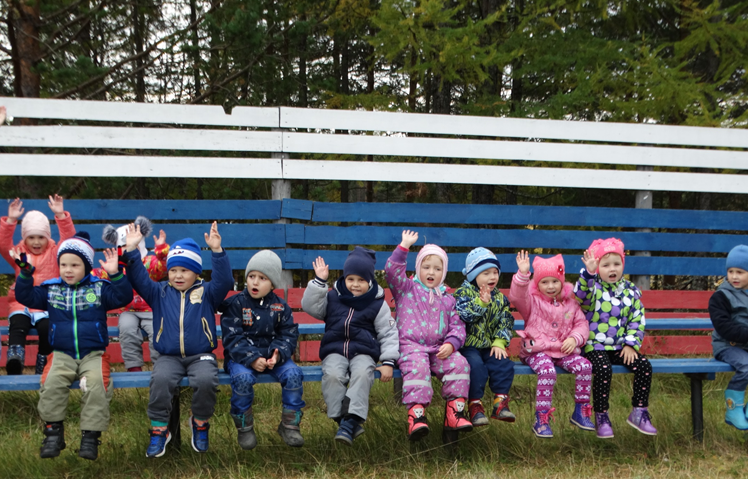 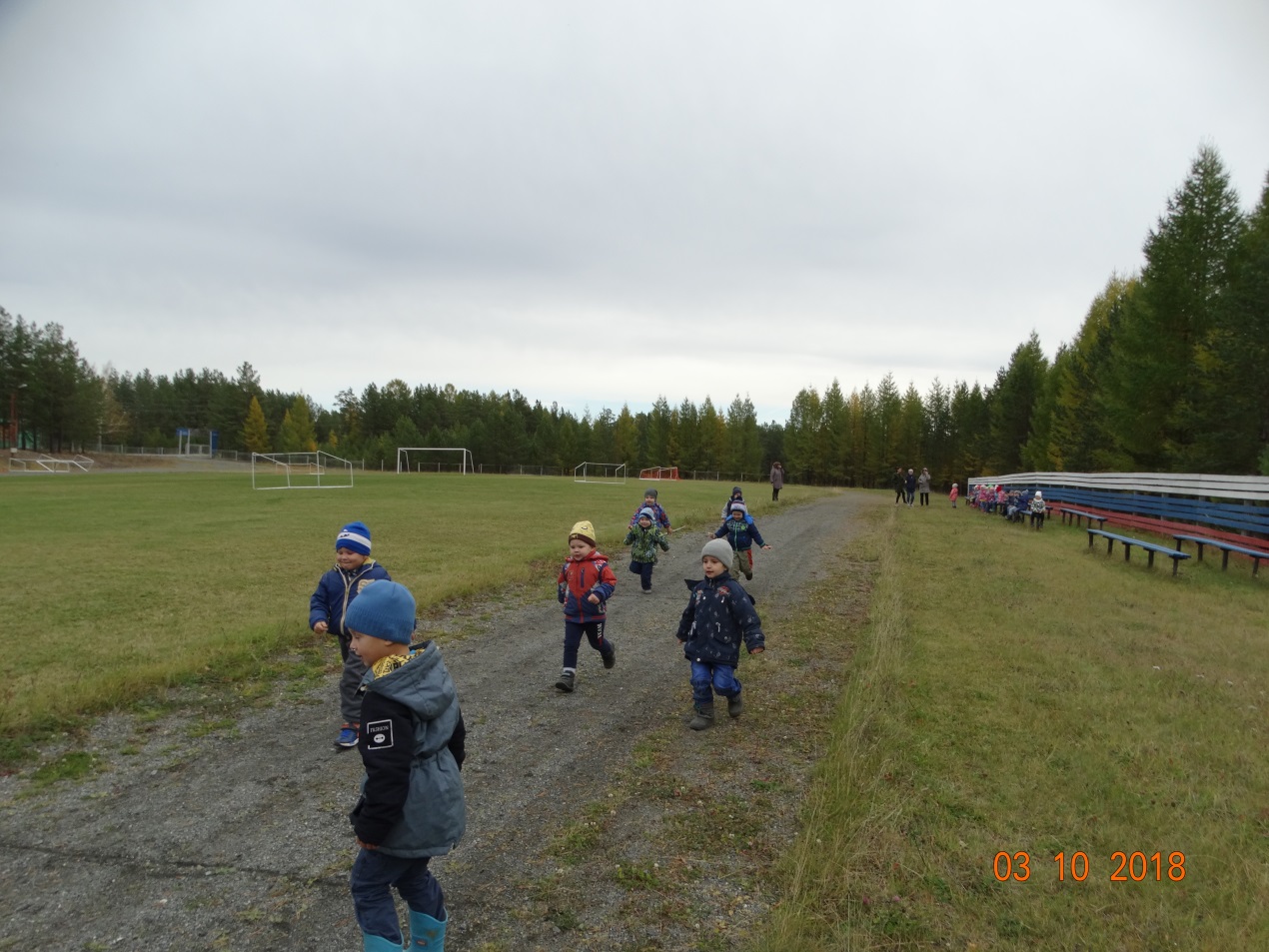 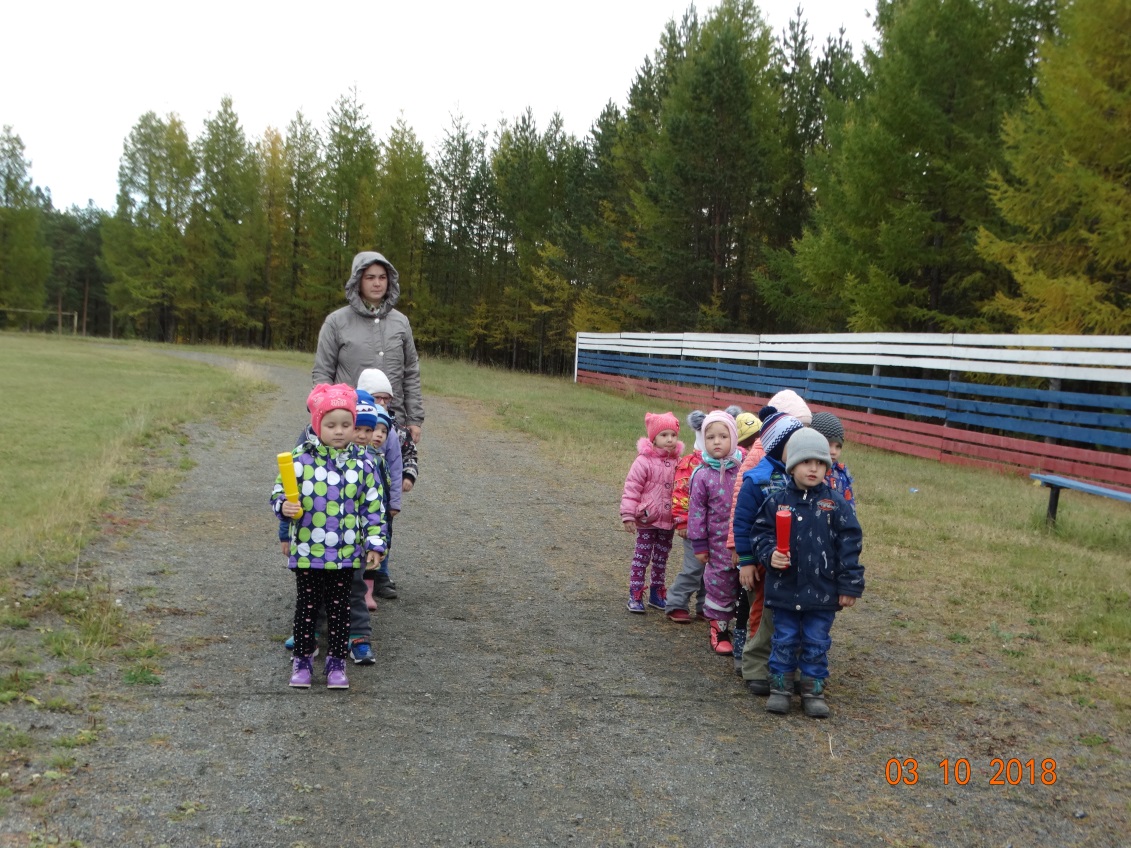 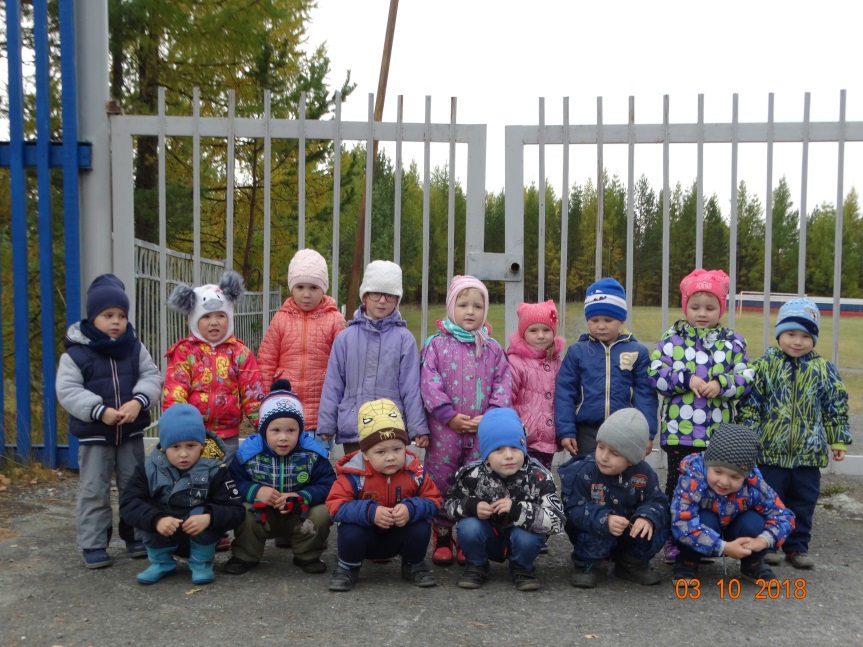 Свежий воздух малышам
нужен и полезен -
помогает их носам
избежать болезней.
3 октября провели на стадионе  «Олимп»
Осенний кросс
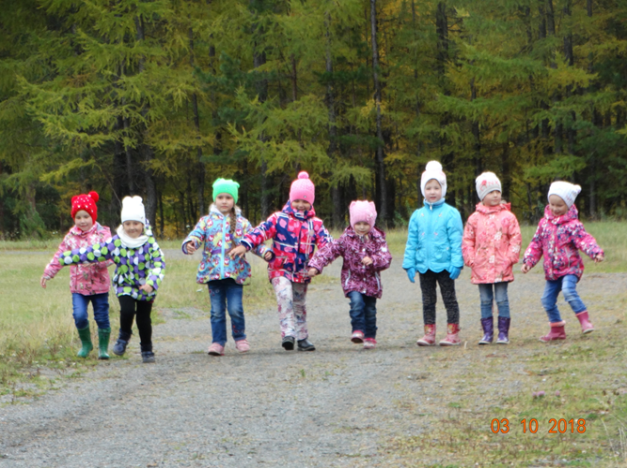 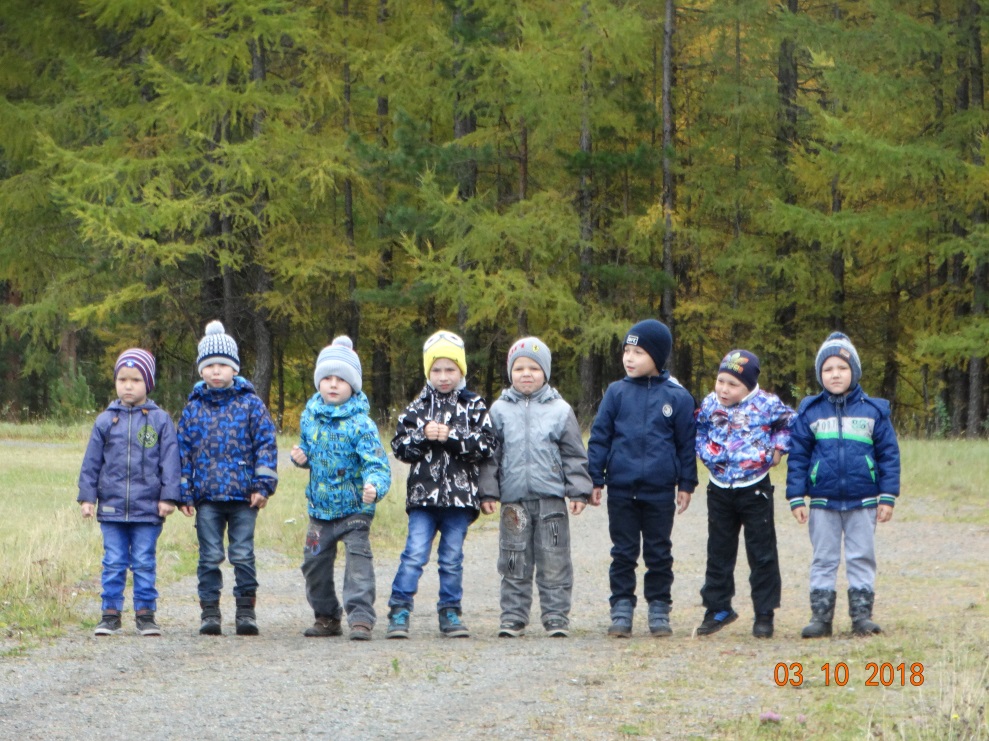 Свободные движенья,
Мне дышится легко!
В отличном настроенье
Бегу я далеко.
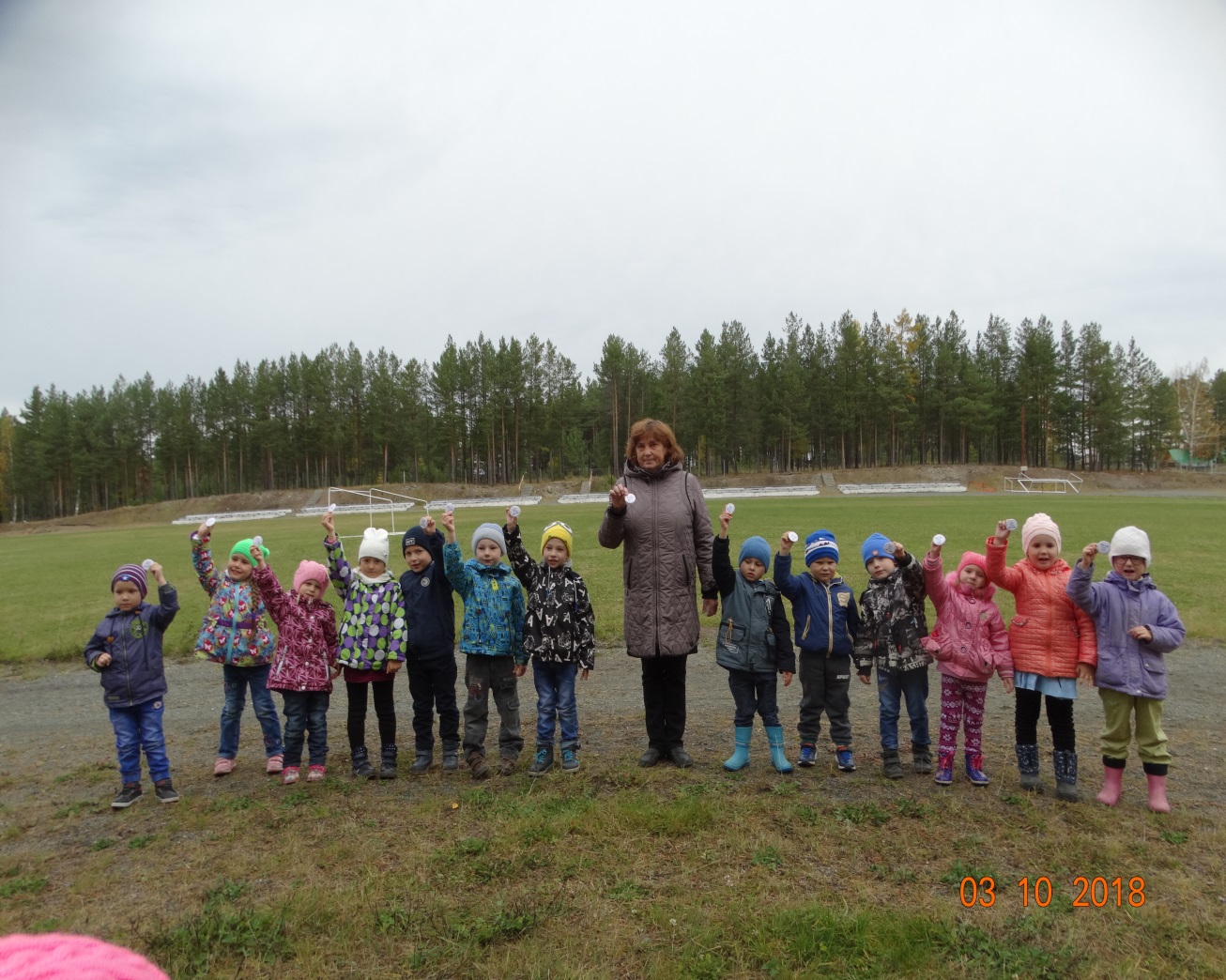 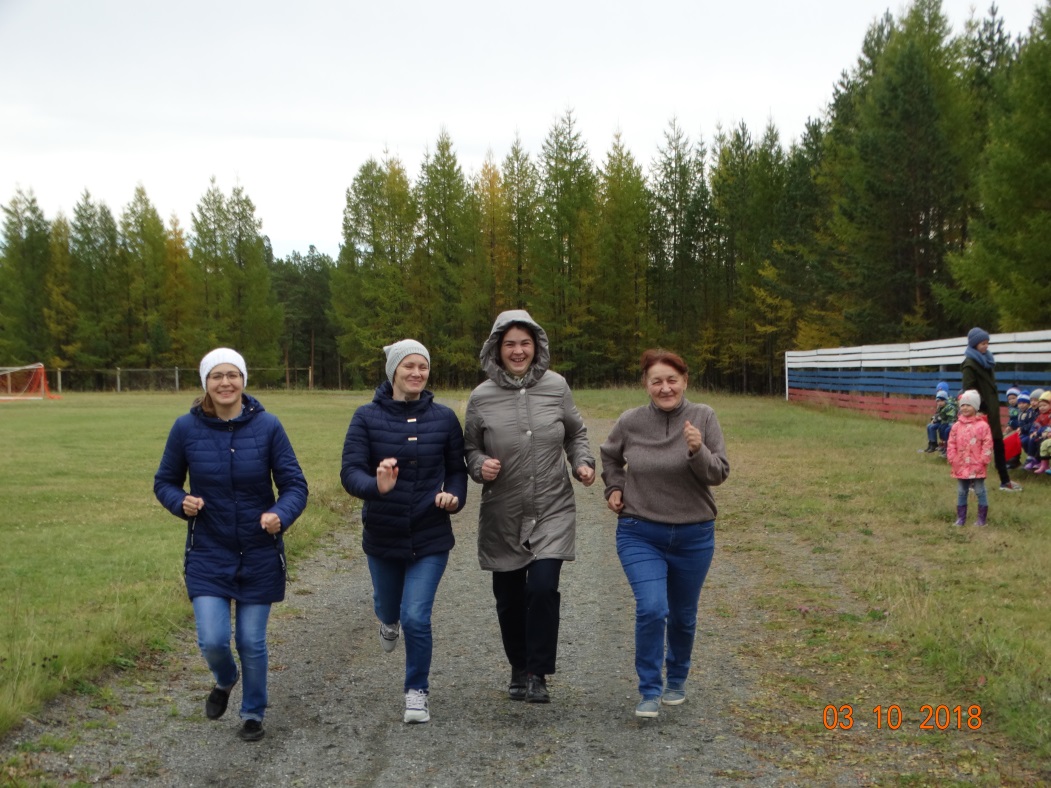 Спортивные игры
Игра в пионербол
Игра в футбол
На площадку для детей
поспешим гурьбой.
Места много для затей
там для нас с тобой.
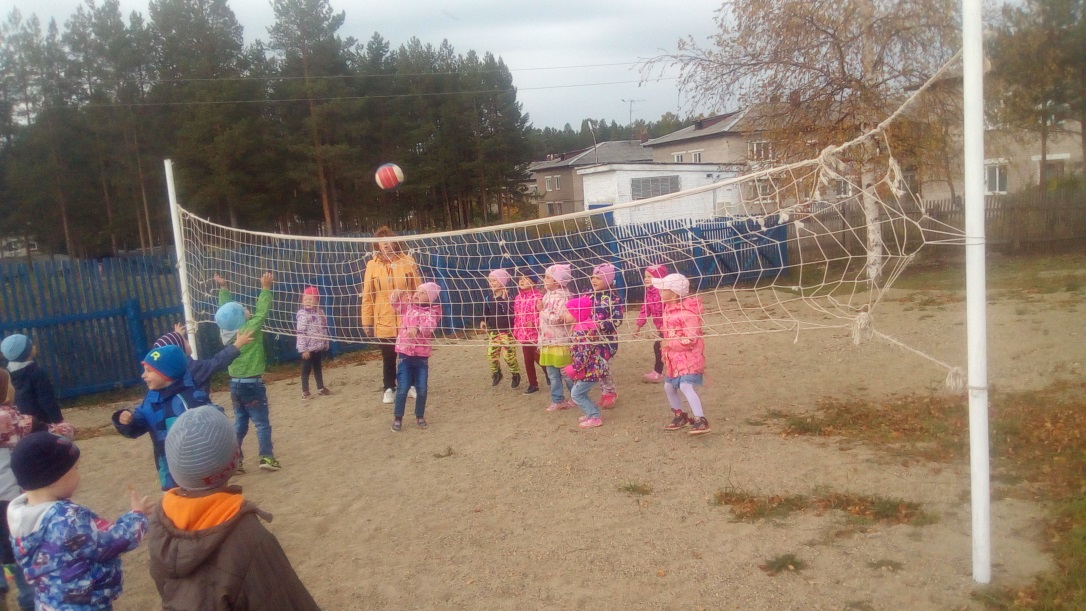 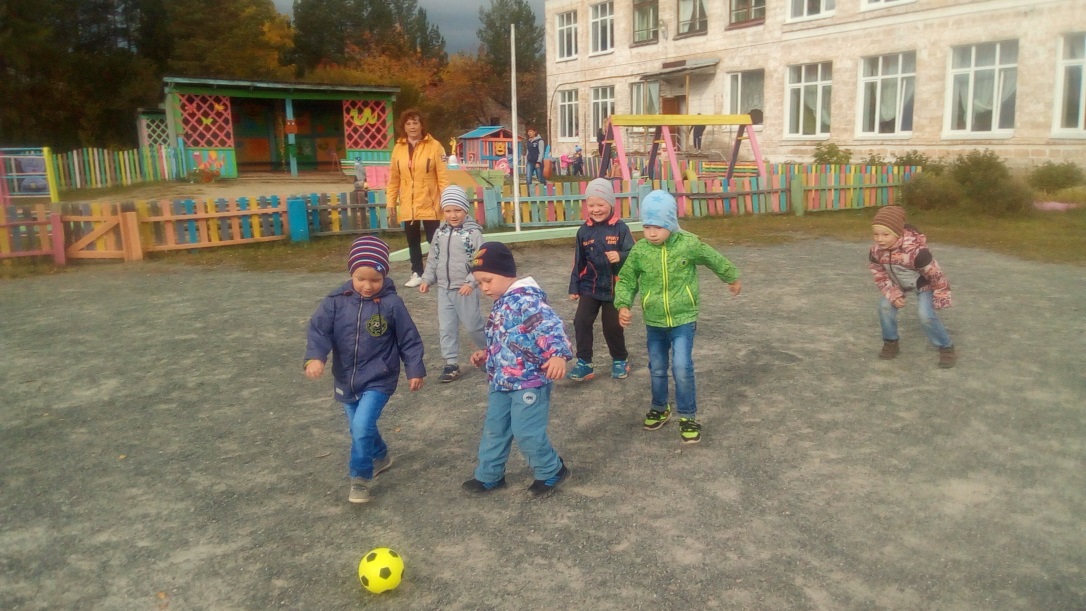 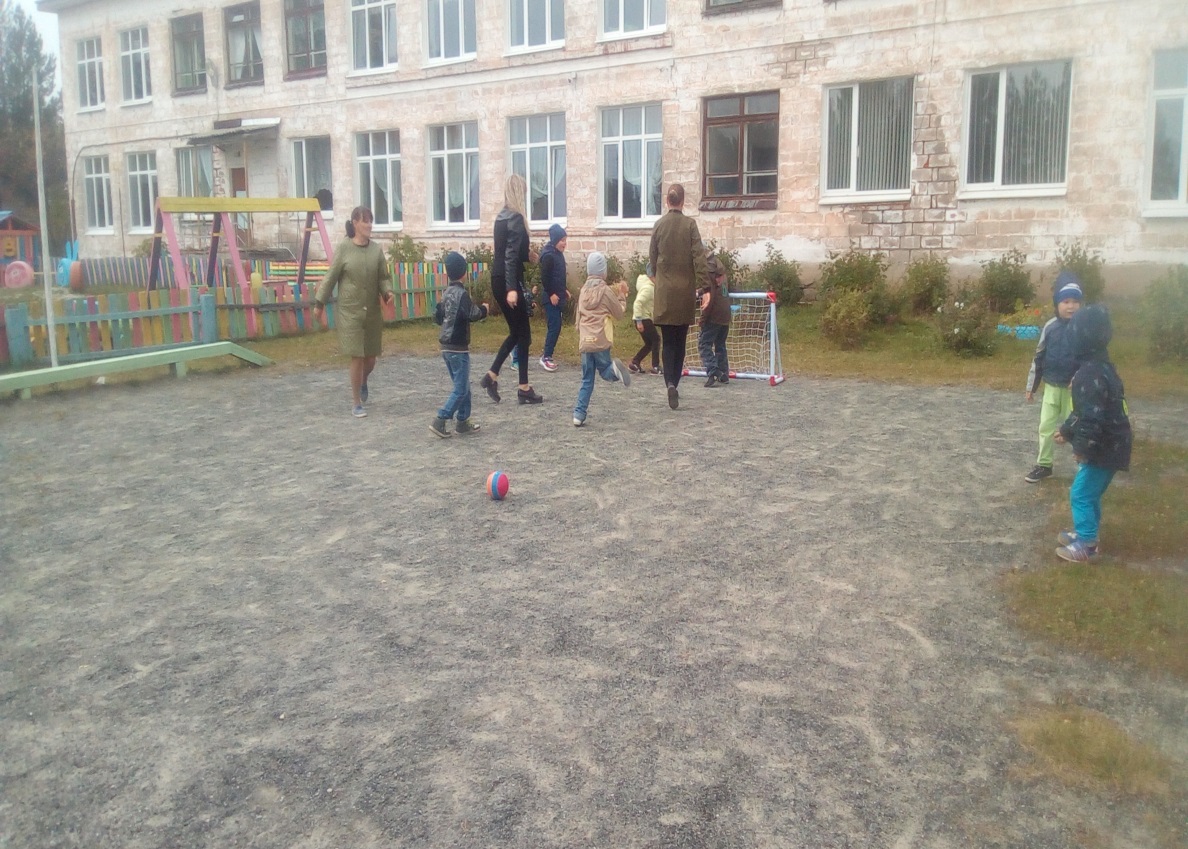 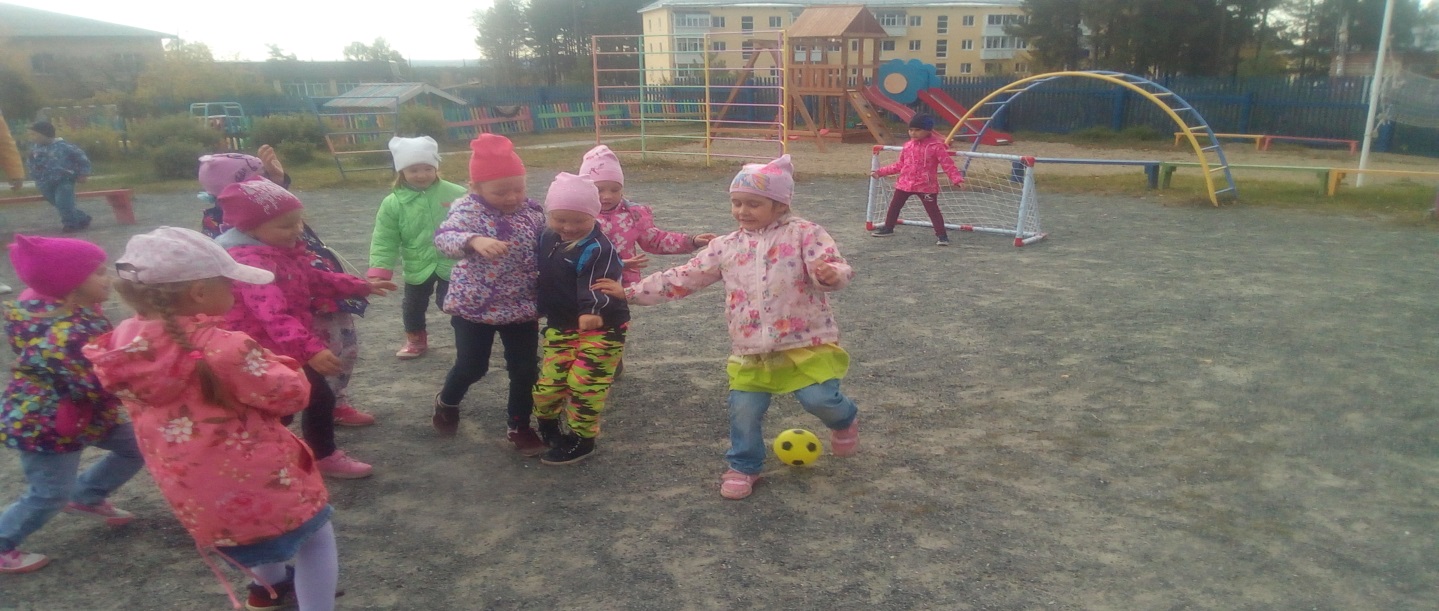 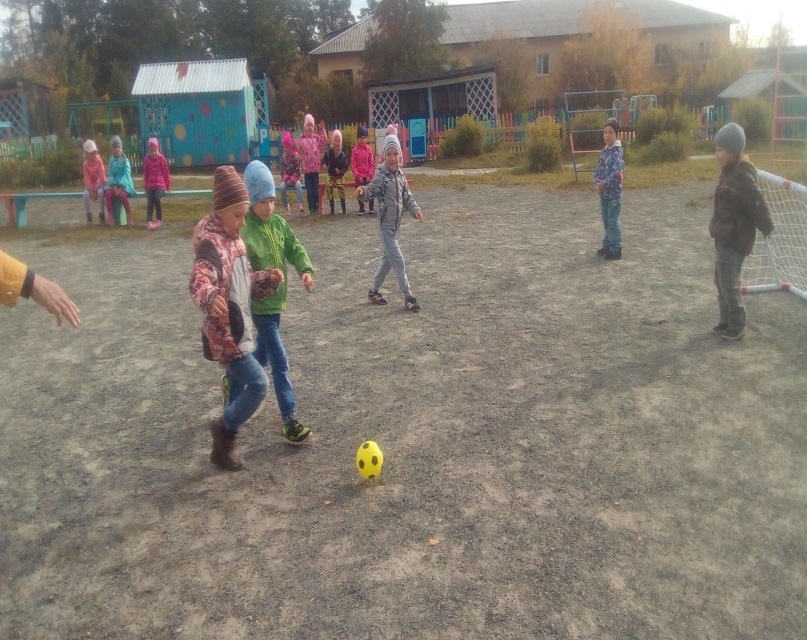 Игра игрой   сменяется,
  Кончается игра,
  А дружба не кончается.
  Ура, ура, ура!
27 сентября
Спортивные соревнования и эстафеты
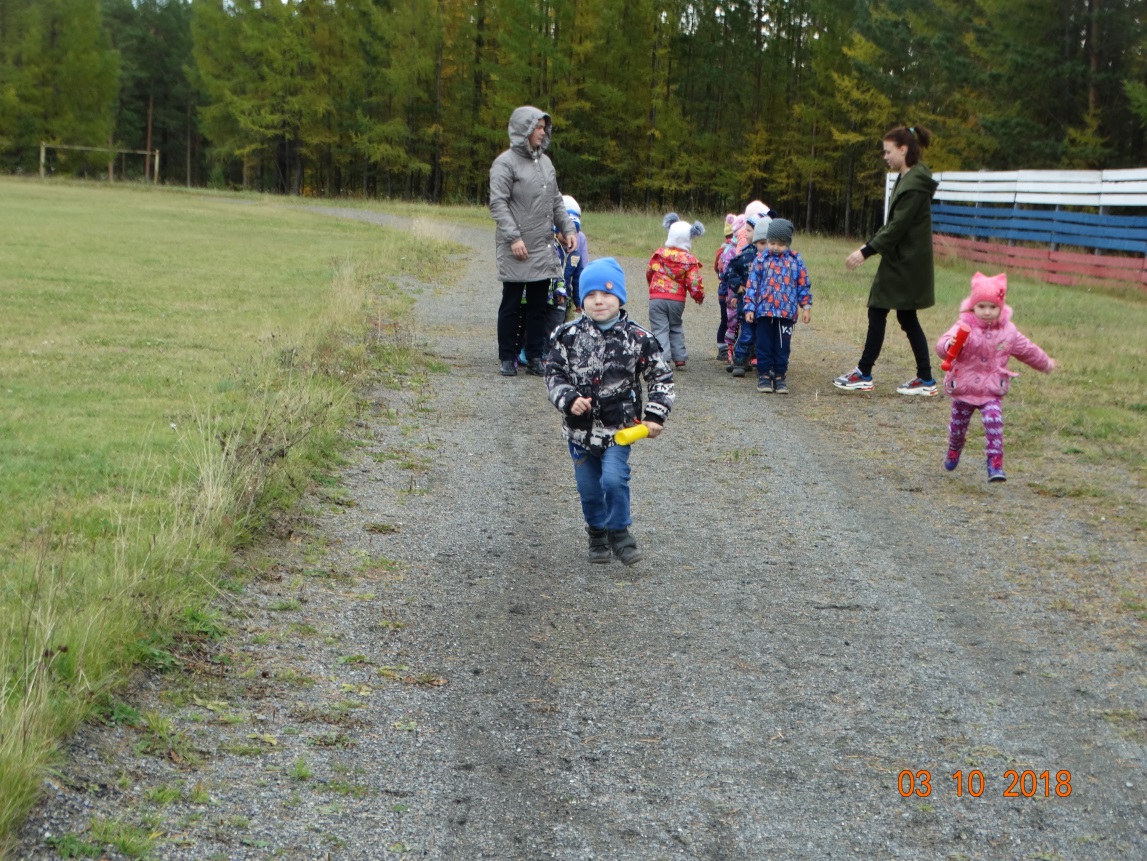 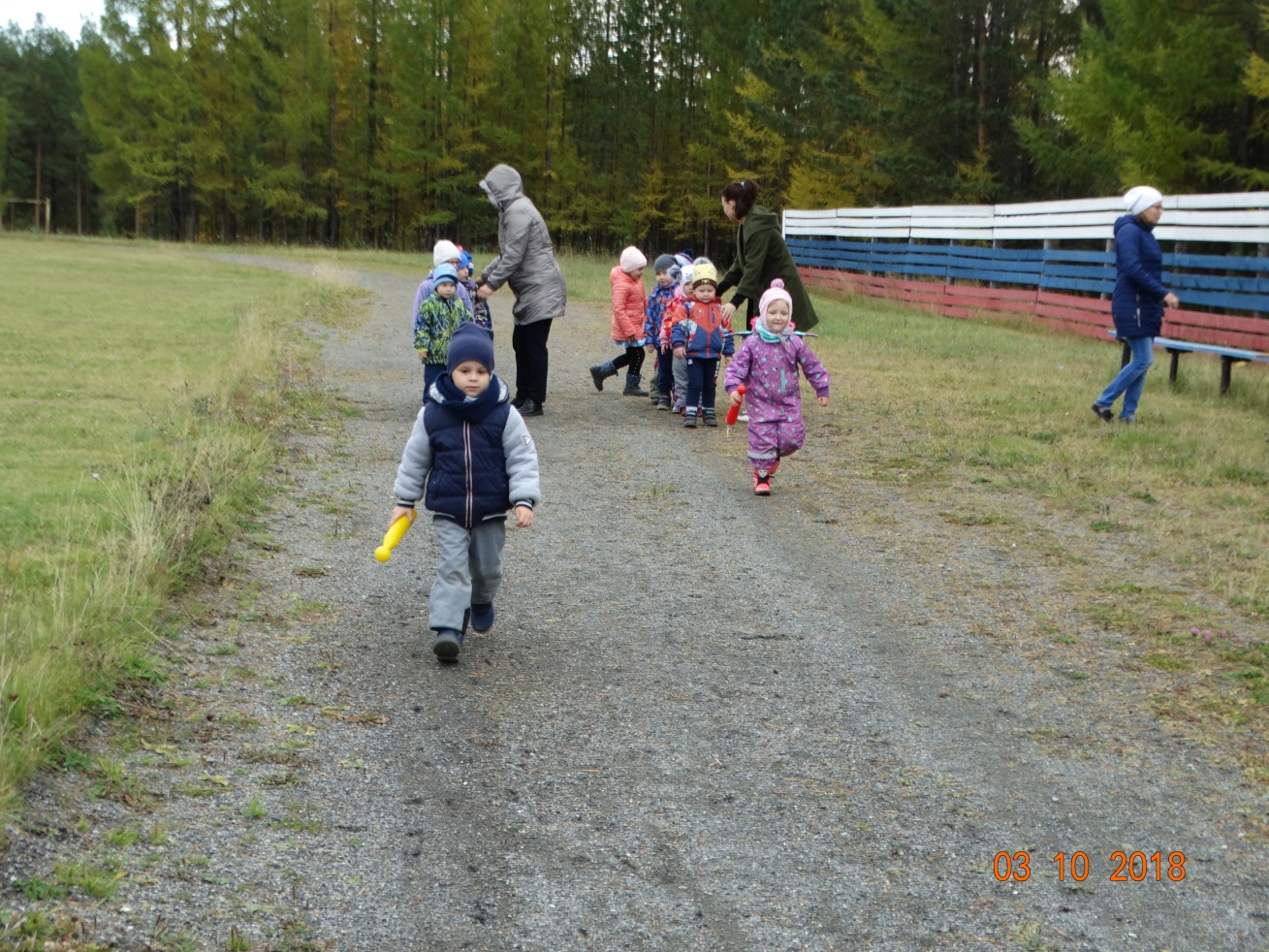 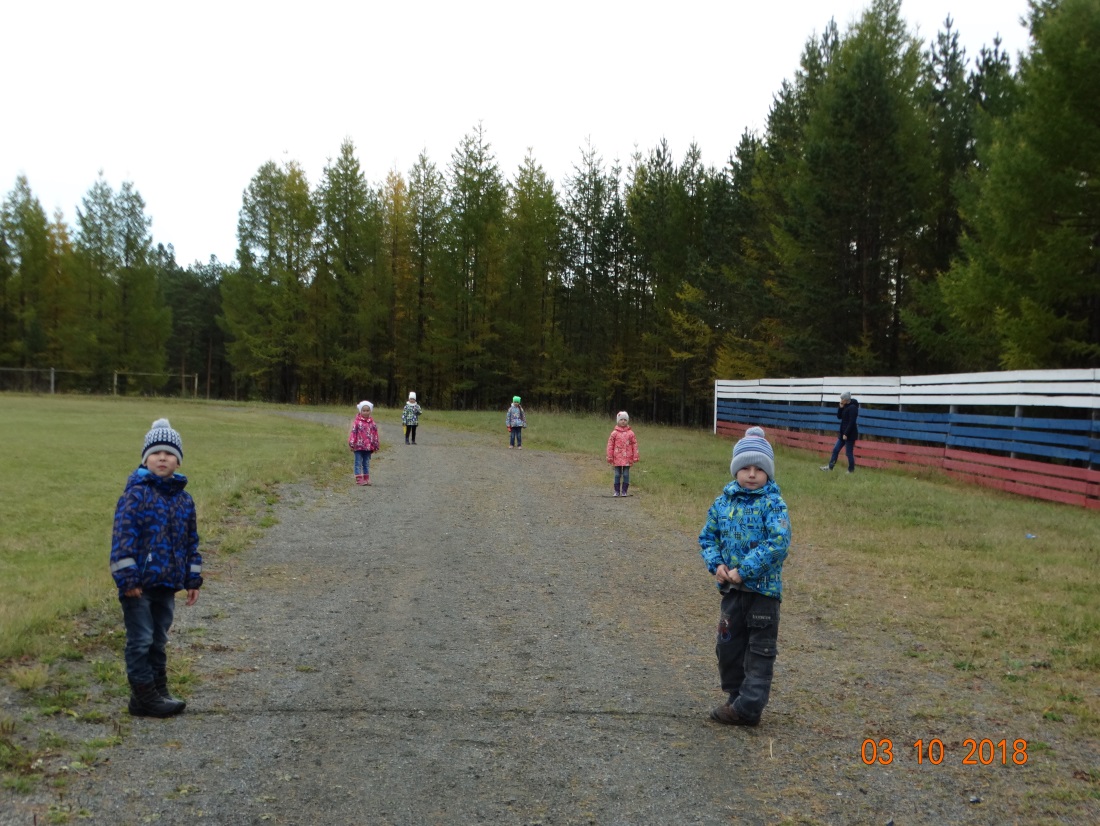 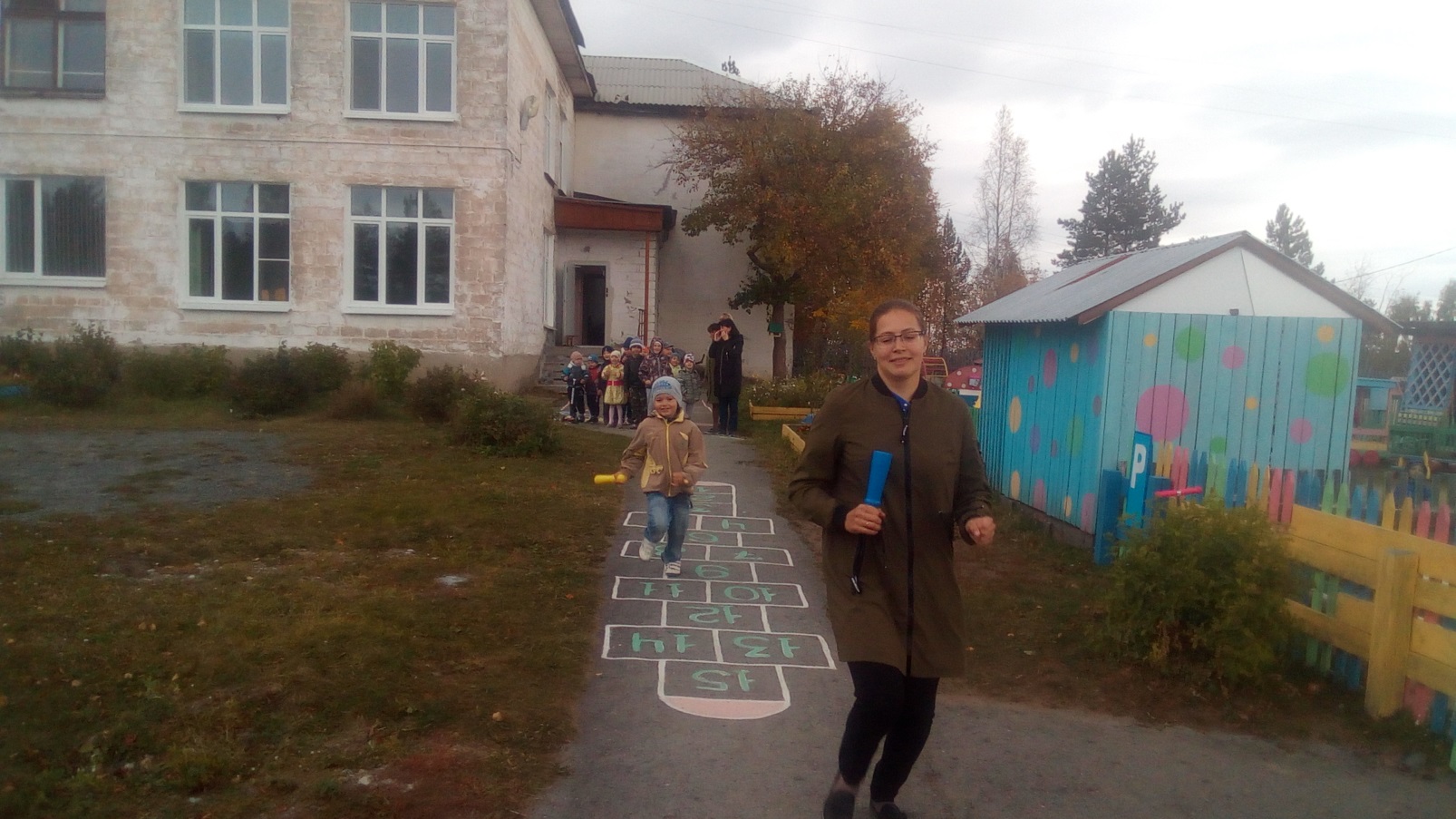 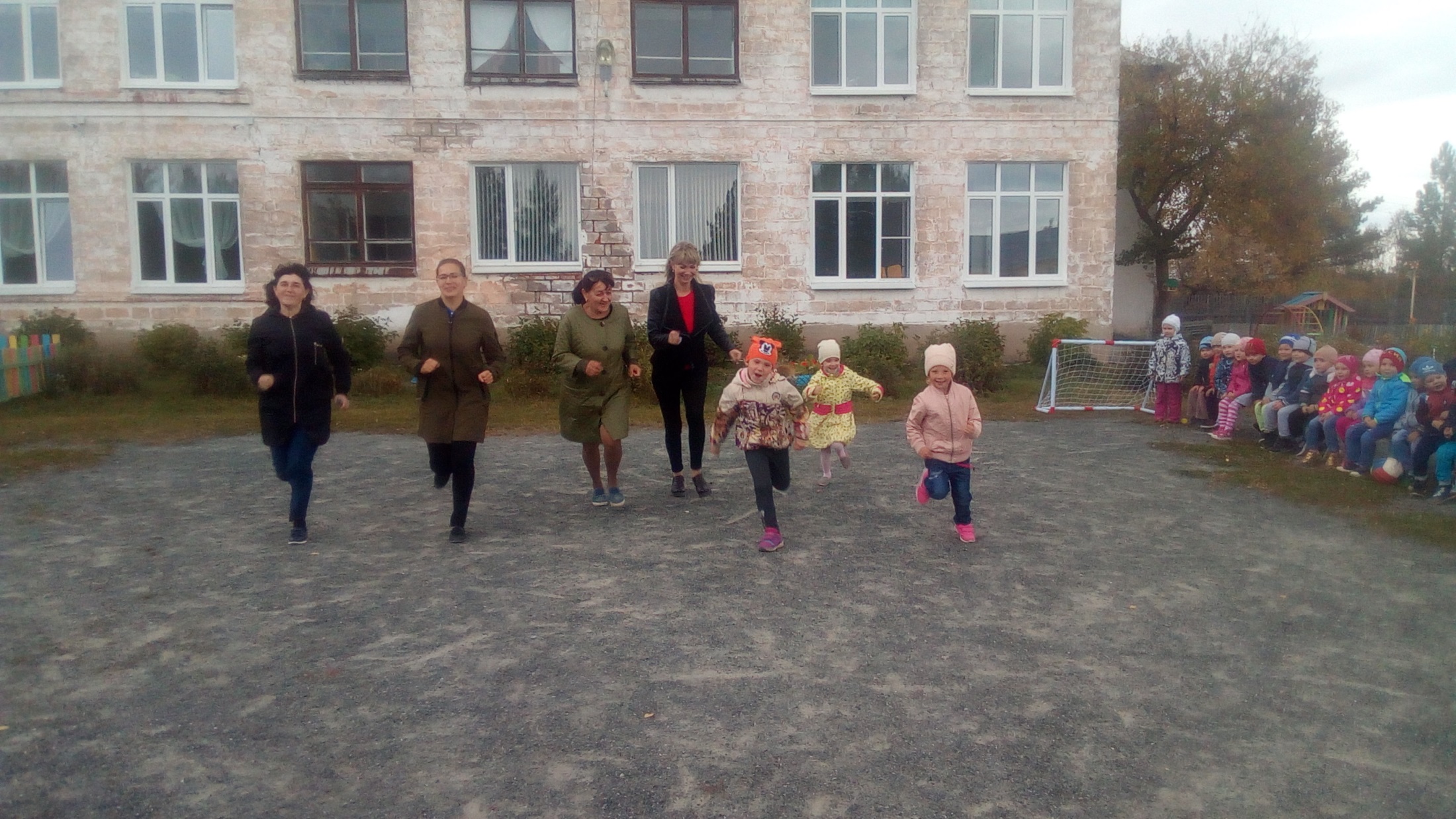